4. Percentages of Cells
Neutrophil
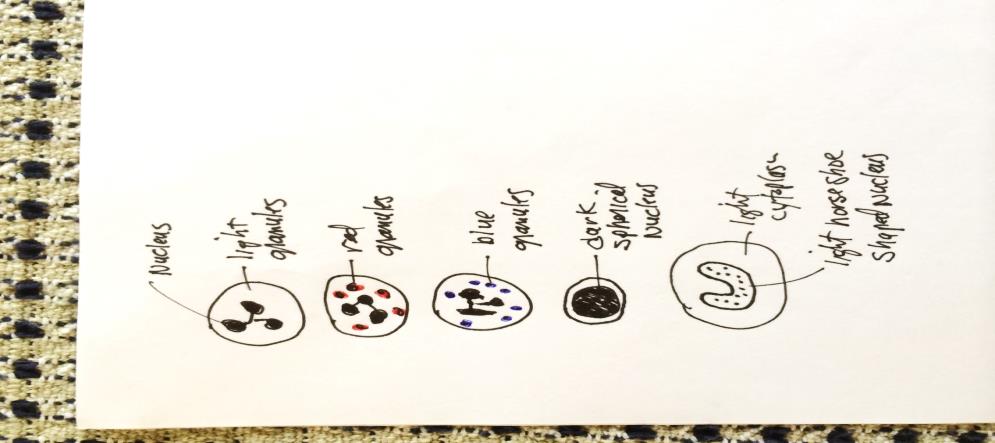 Eosinophil
Open the healthy blood image, and set the magnification to 80x. 
Pick at least 50 random white blood cells and classify which type it is based on images below. 
Calculate the percentage of each WBC type found in the sample.
Note, some WBC types are rare and you might not 
	find any of them (e.g., basophils).
Basophil
Lymphocyte
Monocyte
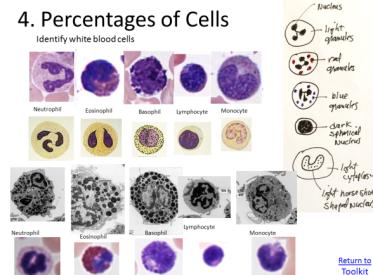 Return to 
Toolkit
4. Percentages of Cells Example Data
Number of Cells in Healthy Blood
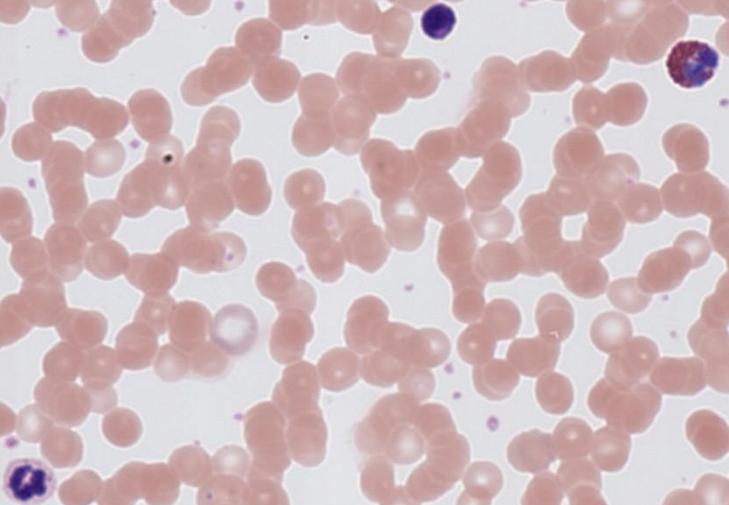 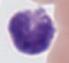 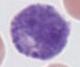 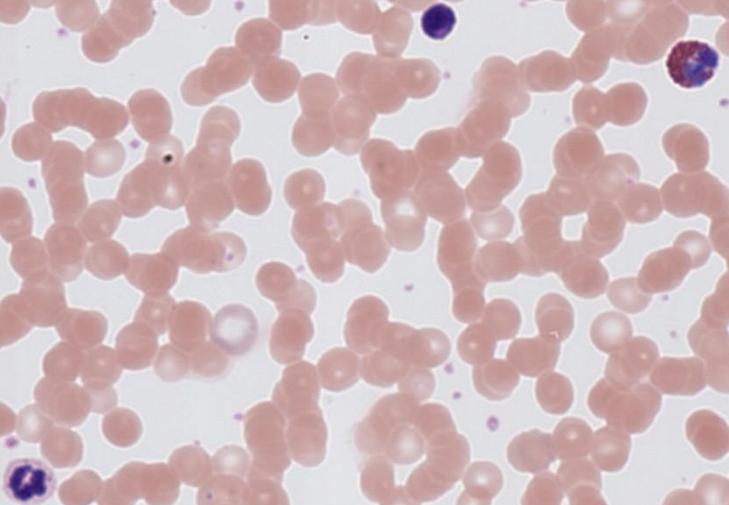 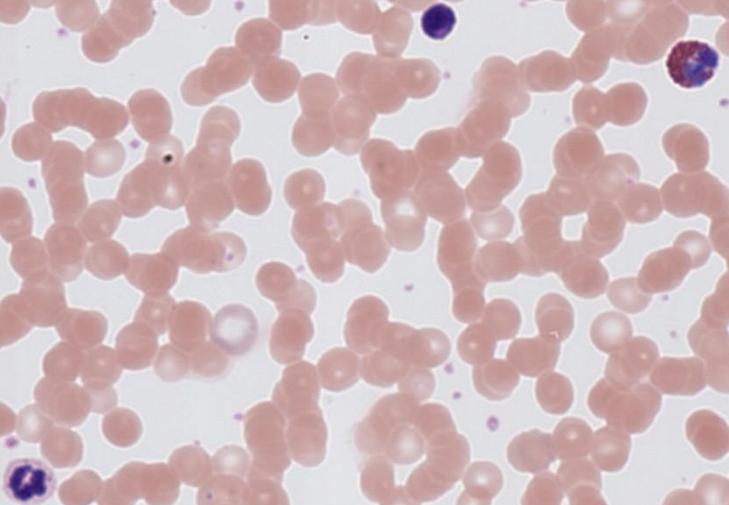 Lymphocyte
Monocyte
Eosinophil
Basophil
Neutrophil
Counted
8
6
46
Total
46 + 8 + 6 + 2 + 1 = 63
2
1
Percent
x 100 =
x 100 =
x 100 =
x 100 =
x 100 =
1
8
6
46
2
63
63
63
63
63
0.09%
0.03%
0.01%
73%
12%
Conclusion:  Neutrophils  are the most numerous white blood cell in blood.
Neutrophil